স্বাগতম
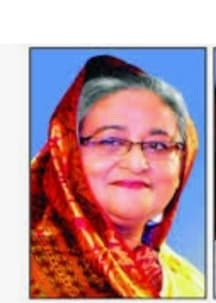 আসসালামু আলাইকুম ওয়া রাহমাতুল্লাহ
পাঠ শেষে জানবে
১/ হাসি কত প্রকারভেদ জানতে পারবে
২/ কোন ধরনের হাসি সুন্নত তা বলতে পারবে
৩/ কয়েকটি শব্দের অর্থ জানতে পারবে।
৪/ হযরত আয়েশা সিদ্দিকা (রাঃ) বলতে পারবে।
শিক্ষক পরিচিতি
আবুল আসাদ মোহাম্মদ জোবাইব 
প্রভাষক আরবি
জামেয়া আহমাদিয়া সুন্নিয়া আলিয়া মাদ্রাসা, ষোলশহর ,চট্রগ্রাম
মোবাইল- ০১৮১৯০৩৫৪৮৪
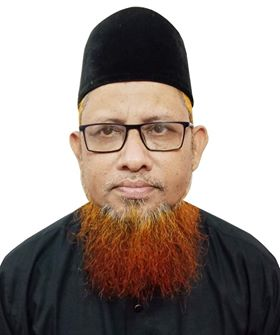 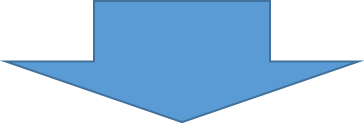 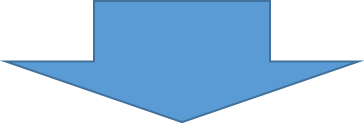 ১নং
২নং
৩নং
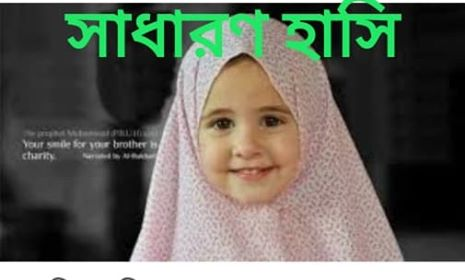 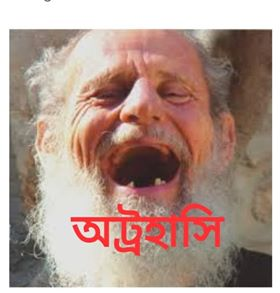 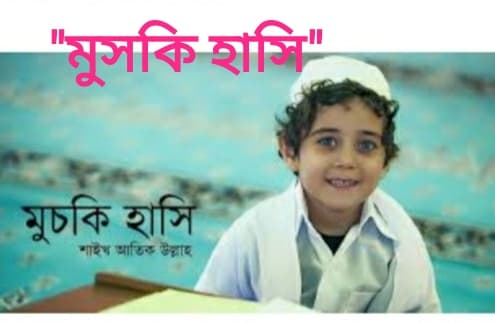 চিত্রে তোমরা কি দেখতেছো?
কাজী মোঃ আবদুল হান্নান, অধক্ষ- বখতিয়ার পাড়া চারপীর আউলিয়া আলিম মাদ্রাসা,আনোয়ারা, চট্রগ্রাম- ০১৮১৯৩৩০৫৪৯
আজকের পাঠ
মিশকাতুল মাসাবিহ ,
দাখিল ৯ম-১০ম শ্রেণি
হাদিস নং ৯৩,৯৪৯৫.৯৬
باب الضحک
হাসির অধ্যায় 
সময় – ৪৫ মিনিট
তারিখ – ০০/০০/২০
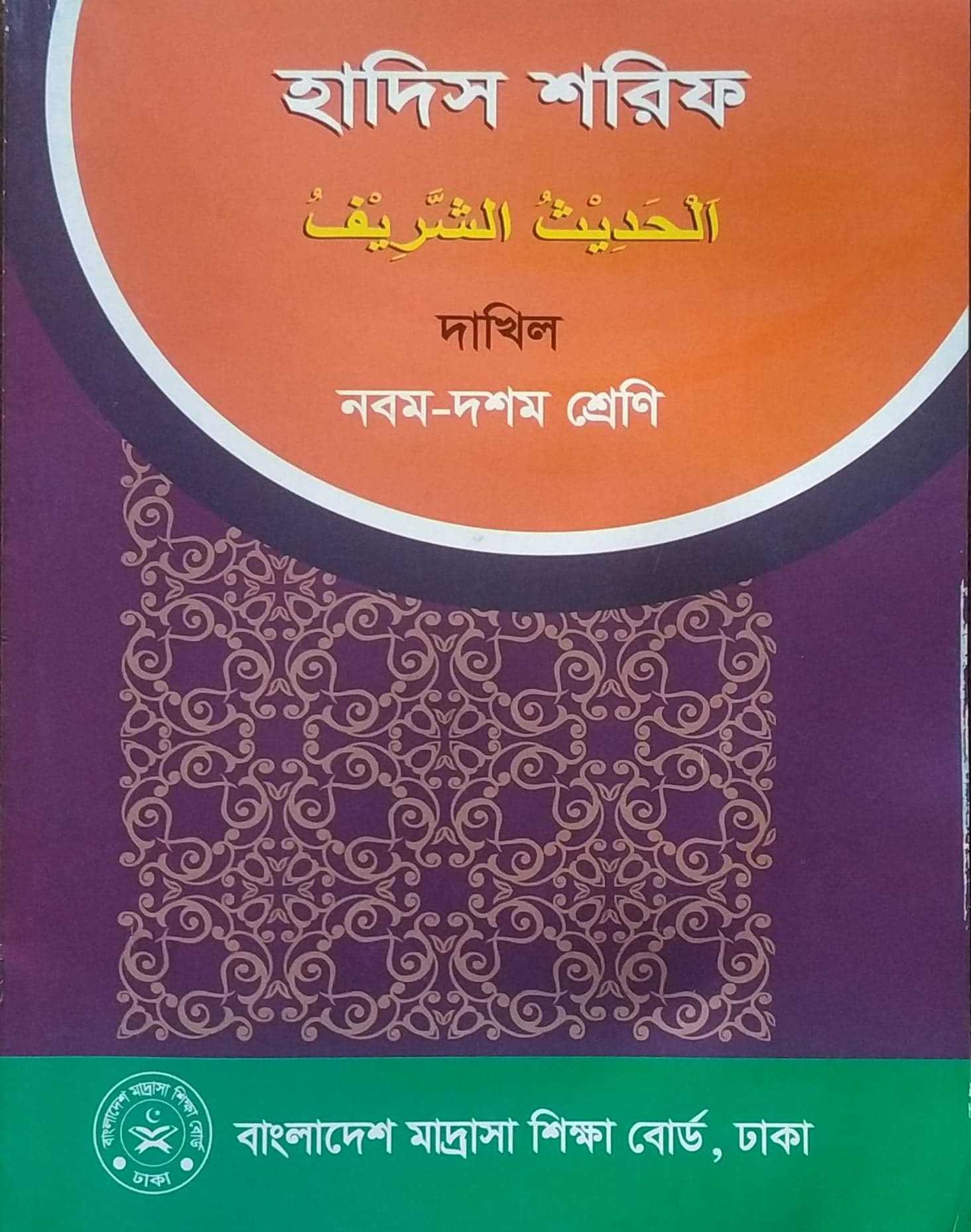 আজকের আলোচ্য হাদিস
عن جابر بن سمرة رضی الله تعالی عنه قال کان رسول الله ﷺ لا یقوم من مصلاه الذی فیه الصبح حتی تطلع الشمس  فاذا طلعت الشمس قام و کانوا یتحدثون فیاخذه فی أمر الجاهلیه فیضحکون و یتبسم ﷺ  مسلم
عن جریر رضی الله تعالی عنه قال ما حجبنی النبی ﷺ منذ اسلمت ولا رانی الا تبسم   متفق علیه
ﷺ عن عاٸشة رضی الله عنها قالت ما رایت النبی  ﷺ مستجمعا ضاحکا حتی أرای منه لهواته انما کان یتبسم ۔ البخاری
হযরত আয়েশা সিদ্দিকা
নাম ও পরিচয়: তাঁর নাম আয়েশা, উপনাম উম্মে আব্দুল্লাহ, উপাধি সিদ্দীকা ও হুমায়রা, খেতাব উম্মুল মুমিনীন পিতার নাম আবু বকর, মাতার নাম উম্মে রুম্মান।
জন্ম: উম্মুল মুমিনীন হযরত আয়েশা (রাঃ) রাসূল (সাঃ) এর নবুওয়তপ্রাপ্তির পঞ্চম ষষ্ঠ বছর মক্কার বিখ্যাত কুরাইশ বংশে জন্মগ্রহণ করেন।
বিবাহ: মাত্র ছয় বছর বয়সে রাসূল (সাঃ) এর সাথে তার বিয়ে হয়। তাঁর নয় বছর বয়সে হিজরী ১ম বছর শাওয়াল মাসে তিনি রাসূল (সাঃ) এর ঘরে যান এবং যুফাফের রাত্রি কাটান। তিনিই রাসূল (সাঃ) এর একমাত্র কুমারী স্ত্রী ছিলেন, রাসূল (সাঃ) তাকে খুবই পছন্দ করতেন।
কৃতিত্ব: ইসলামী জ্ঞান বিজ্ঞানে হযরত আয়েশা (রাঃ) ছিলেন নজির বিহীন। ‍কুরআন হাদীসের জ্ঞান এবং ইসলামী শরীয়তের মাসআলা মাসায়েলের ব্যাপারে তিনি ছিলেন মহিলাদের মধ্যে শীর্ষস্থানীয়। প্রাচীন আরবের অবস্থা এবং প্রাচীন আরবী কাব্য সম্পর্কে তাঁর অসাধারণ বুৎপত্তি ছিল।
পবিত্রতা ঘোষণা: তাঁর বিরুদ্ধে ইফকের যে মিথ্যা ঘটনা রটানো হয়েছিল তা কুরআনের আয়াত দ্বারা খণ্ডন করে তাঁর পবিত্রতা ঘোষণা করা হয়।
মাসআলা প্রবর্তন: হযরত আয়েশা (রাঃ) কে কেন্দ্র করে ইসলামী শরীয়তের কয়েকটি মাসআলা প্রবর্তন হয়। যথা:- (ক) তায়াম্মুমের বিধান, (খ) অপবাদের শাস্তির বিধান, (গ) ব্যভিচারের শাস্তির বিধান।
হাদীস বর্ণনা: সর্বাধিক হাদীস বর্ণনাকারীদের মাঝে অন্যতম হলেন হযরত আয়েশা (রাঃ)। তিনি রাসূল (সাঃ) থেকে ২২১০ টি হাদীস বর্ণনা করেছেন। বুখারী ও মুসলিম যৌথভাবে ১৭৪ টি, এককভাবে বুখারীতে ৫৪ টি এবং মুসলিমে ৫৮ টি হাদীস উল্লেখ রয়েছে।
ইন্তেকাল: হযরত আয়েশা ৫৭ হিজরীর ১৭ রমযান রোজ মঙ্গলবার ৬৬ বছর বয়সে ইবনে মদীনায় ইন্তেকাল করেন। হযরত আবু হুরায়রা (রাঃ) তাঁর জানাযার নামাযে ইমামতি করেন। তাকে জান্নাতুল বাকীতে দাফন করা হয়।
ضحک এবং تبسم
ما الفرق بین تبسم و ضحک
ضحک -        
পরিভাষায়- দাঁত দেখিয়ে শব্দ করে হাসাকে দাহাক বা সাধারণ হাসি বলা হয়। এ হাসিতে গন্ডদেশ ও কপালে কিছুটা ভাঁজ পড়ে। চোখের কোণ সংকুচিত হয়। এটা মধ্যম ধরনের হাসি।
تبسم ۔۔
 মদ্যম মানের হাসি
তাবাসসুম বলা হয় সামান্য হাসিকে, যাতে কোনো শব্দ নেই। মুখমণ্ডল ও চেহারায় হাসির ভাব পুরোপুরি প্রস্ফুটিত হয়, তবে দাঁত দেখা যায়না
হাসির প্রকার
ইসলামের দৃষ্টিতে হাসি তিন প্রকার। 
১/ মুসকি হাসি বা অল্প হাসি-
এ হাসি মূলত সম্মুখের দু'পাটির দুটি দাঁত প্রকাশ করে মুখমণ্ডলে নিঃশব্দে প্রফুল্লতার ভাব প্রকাশ করা। সমগ্র চেহারায় এ হাসির প্রভাব প্রস্ফুটিত হয়ে উঠে। এ ধরণের হাসি সুন্নত। 
মহানবী নবীজি নিজে এরুপ হাসি হাসতেন। 
২/ সাধারণ হাসি-এ ধরনের হাসিতে দাঁত সমূহ প্রকাশিত হয়,  গণ্ডদেশ ও কপালে কিছুটা ভাঁজ পড়ে  এবং চোখের কোণ সংকুচিত হয়,  আর মোটামুটি শব্দও হয়।
এ ধরনের হাসি জায়েজ হলেও জ্ঞানী গুণীদের জন্যে শোভনীয় নয়।
৩/ অট্র হাসি -উচ্চস্বরে জিহবামূল প্রকাশ করে প্রফুল্লতা প্রকাশ করাকে কাহকা বা অট্রহাসি বলে। 
এ ধরনের হাসির দ্বারা আকৃতি পরিবর্তন হয়। আর চেহারার উজ্জ্বলতাও বিনষ্ট হয়।
এ ধরনের হাসি শরিয়তের দৃষ্টিতে হারাম।
চল, তাহক্বিক করি
تحقیقات الالفاظ
ما رایت۔  صیضه واحد متکلم ۔ بحث نفی ماضی معروف ۔ باب فتح ۔ مصدار الرویة ۔ماده ر ء ی ۔جنس مرکب۔ অর্থ – আমি দেখিনি।
مستجمعا ۔ صیغه ۔ واحد مذکر ۔ بحث اسم فاعل۔ باب اسفعال ۔ مصدار الاستجماع ۔ ماده ج م ع۔ماده ر ء ی ۔جنس صحیح۔ – অর্থ- অট্র হাসি দাতা
تحدثون  صیغه جمع مذکر غایب ۔ بحث مضارع معروف ۔باب تفعیل ۔مصدار التحدث ۔ماده ح د ث ۔ جنس صحیح ۔
অর্থ- জিহবারমূল
لهوات  جمع ۔لهوة واحد
চল, শব্দার্থ জানি
একক কাজ
সময় ৩মিনিট
দলীয় কাজ
সময় ৫মিনিট
মূল্যায়ন
১/   হাসি কর প্রকার।
২/  কোন ধরনের হাসি হারাম ।
৩/ রাসুল্লাহ সাল্লালাহু আলাইহে ওয়া সাল্লাম ফজর নামাজের কতক্ষণ মসজিদের থাকতেন।
৪/ হযরত জাবের ইবনে সামুরা রাঃকে ছিলেন।
বাড়ির কাজ
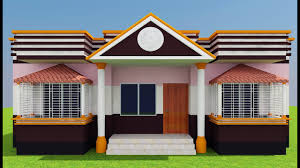 হাসি কত প্রকারভেদ ও প্রত্যক প্রকারের সংজ্ঞা লিখে আনবে।
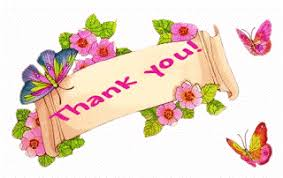 مع السلام  فی امان الله